Situación epidemiológica COVID-19, Nacional (desde 29 feb 2020 hasta 02 ago 2021). Datos actualizados el 03 de agosto de 2021
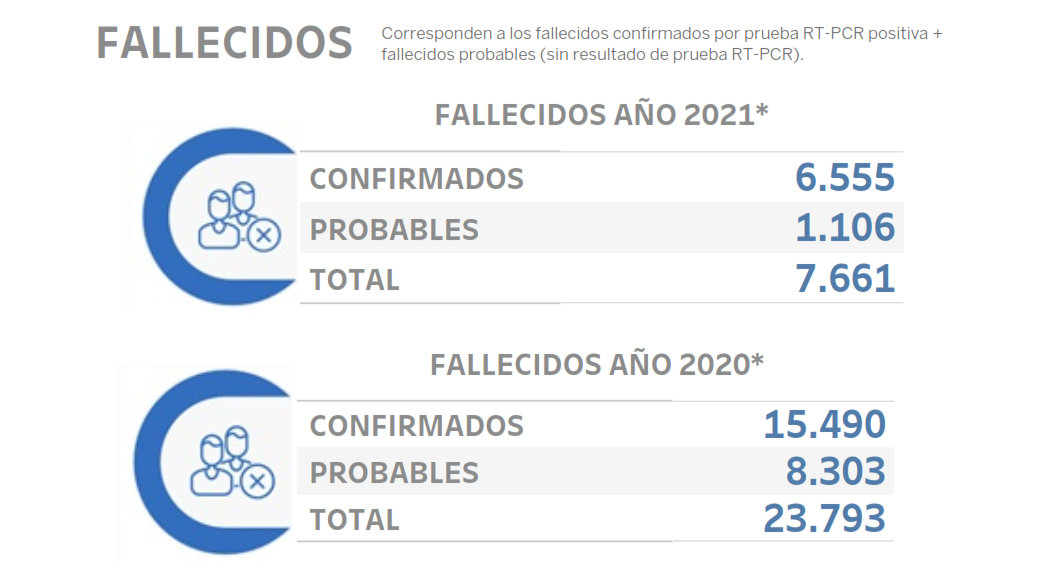 Información de casos que corresponden a pruebas RT-PCR
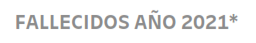 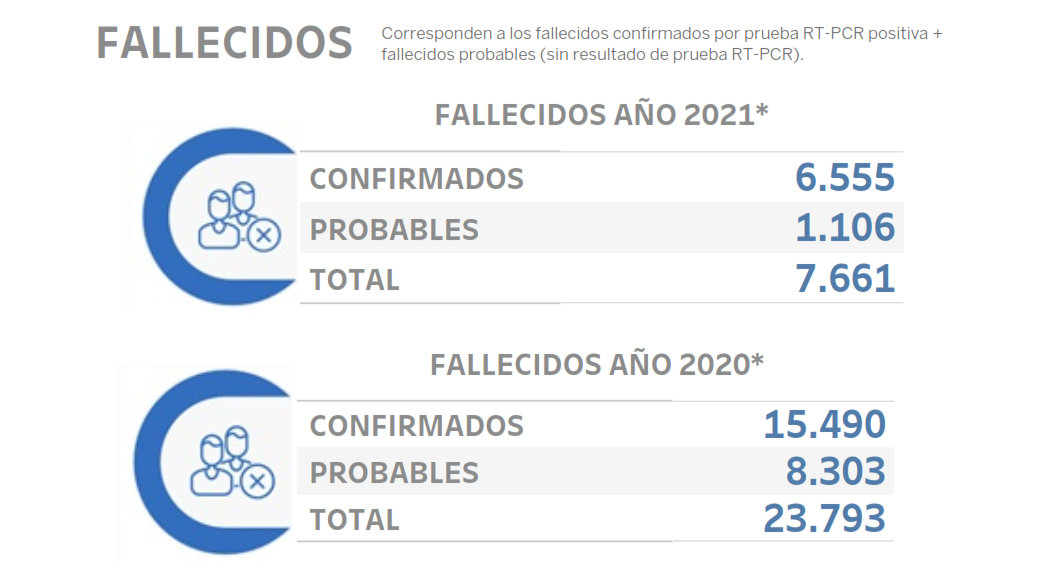 CASOS DESCARTADOS
CASOS CONFIRMADOS
1.115.598
(+1.169, aumento diario)
489.089
(+368, aumento diario)
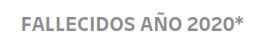 CASOS CONFIRMADOS POR SEXO
CASOS PROBABLES
49% (238.407)
89.165
(+140, aumento diario)
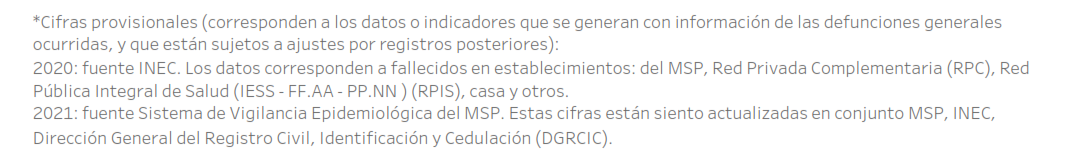 51% (250.682)
Total de fallecidos: 31.694